Watch the following:
Types of Film Cuts
Great right?
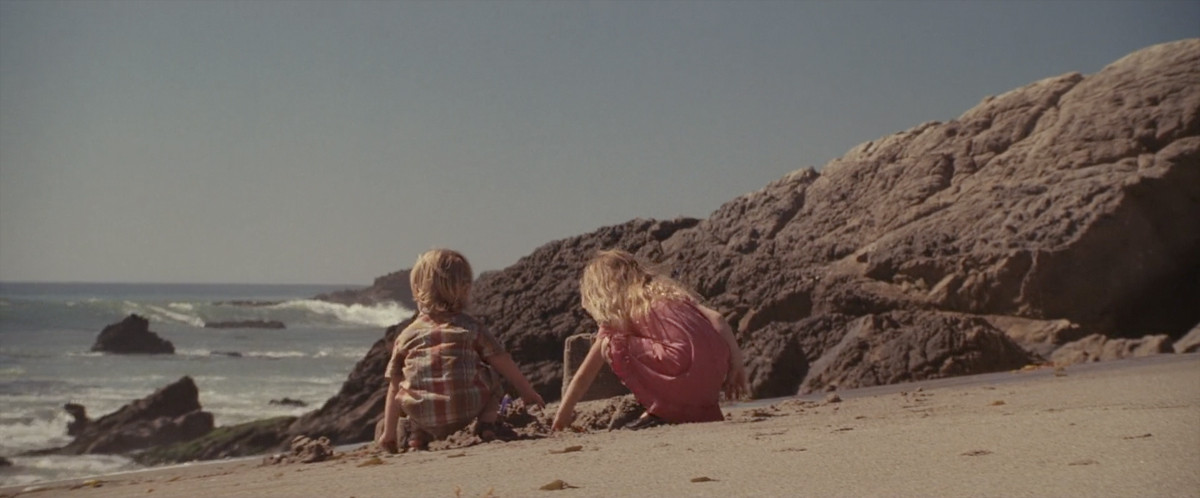 2 Main Transitions
Basic cut—a cut from one shot to another.  Continuity is created through direction 
Fade or dissolve—transition from one shot to the other (using transparency)
Dissolves usually signify a dreamy atmosphere or the passage of time
They are not used to mask bad edits 
Fade to black—fade up from black also signifies passage of time
Shooting to EditThe following techniques are for achieving continuity editing
Continuity Editing
gives the viewer the impression that the action unfolds with spatiotemporal consistency. In most films, logical coherence is achieved by cutting to continuity, which emphasizes smooth transition of time and space.
Continuity Editing
Or Classical Hollywood Editing 
Is meant to be invisible 
Watch the following sequence all the way through
Action sequence
Watch again—counting all of the cuts you see
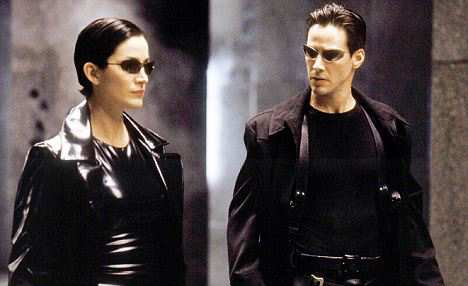 Continuity Editing can be Achieved by:
Getting Coverage (multiple shots—b-roll)
Cutting on Action
45 Degree Rule
180 Degree Rule 
Spatial Unity
Basic Sequence
Master shot
Most of the time a conversation like this (about a minute) will consist of multiple shots to create interest
[Speaker Notes: The reason why we don’t use this method is because it can be boring.  Makers of neo-realism would disagree see: Bicycle Thief
Shooting other angles can help editors have other options]
Master SRS
[Speaker Notes: The process of shooting a sequence like this involves shooting all of the angles all the entire scene---all the way through! Ever set up!]
Wide or Establishing
Shows your subject within context
[Speaker Notes: Shows your subjects in relationship to one another and to the entire scene.  Spatial Unity]
Cutaway
How can you use a cutaway to cut the boring parts out?
Example
[Speaker Notes: Having another shot-or angle can allow you to cut into a sequence without creating a jump cut.]
Basic Sequence
Movie Clip
Online Lecture about Clip password: paloma
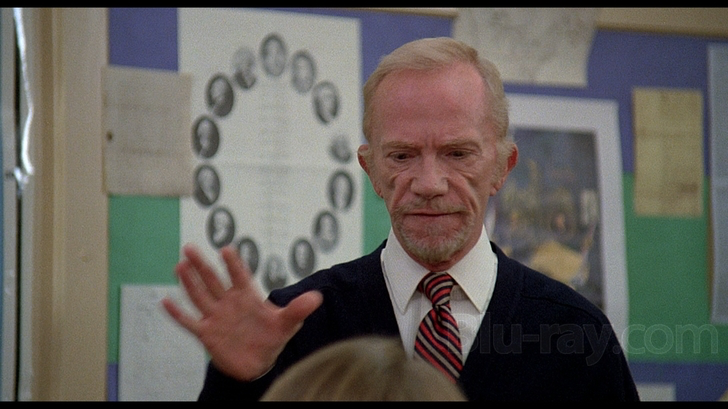 Documentary Cutaway
The Thin Blue Line (start at 2:54)
2:54 Interview main shot
3:04 Still from newspaper cutaway
3:15 re-enactment cutaway (multiple shots)
Other Cutaways?
What cutaways can you imagine for an interview with a student athlete?
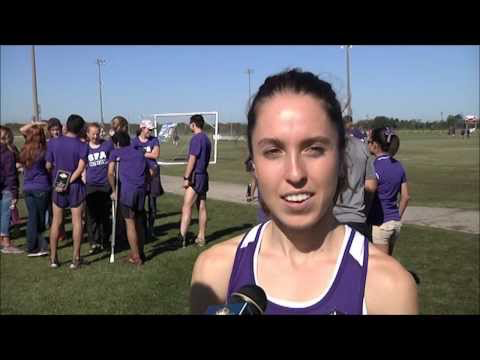 B-roll examples Student Athlete
Footage from a game
Shots from practice 
Photos
Trophies 
Any more?
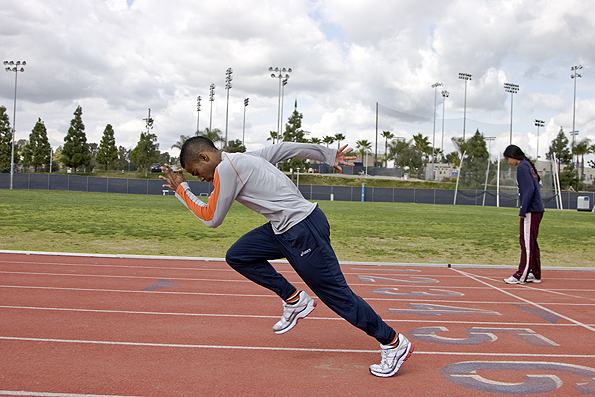 Promotional video for Soul Cycle
What are all of the different examples of cutaways?
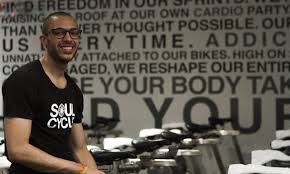 B- Roll
The modern day use of broll (or b-roll) is with broadcast TV as supplemental footage inserted as a cutaway to help tell the story. B-roll includes the shots that are shown to introduce a segment and/or in between the live or taped interviews.
--quora
A basic sequence
Each new shot should if at all possible involve a change in image size and camera angle
Makes movie interesting and makes it easier to cut back and forth between shots
45 Degree Rule or the 30 degree rule
Makes transition from shot to shot smoother and easier to accomplish

If there is a subtle change in an image it will be noticed if both shots are similar 
Note: the barebones book  calls it 45 degree rule though it is most commonly called the 30 degree rule
Cutting on Action
The viewers eye naturally follows movement on screen
Start movement on one shot and complete it on the next
Obvious situations where editing on the action is convenient
Opening doors 
Getting out of cars
Sitting down 
Standing up
Reaching for objects 
Walking 
Running
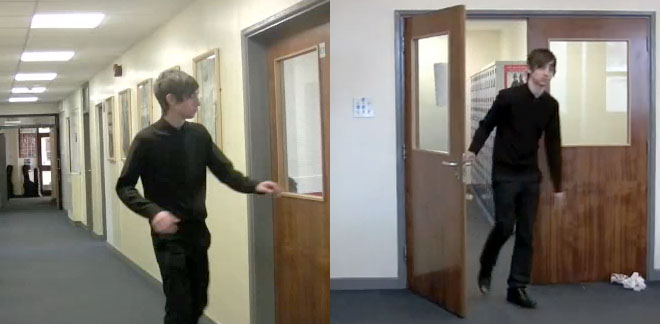 Overlapping Action
The important thing to remember is that the last action of the first shot has to be repeated at the beginning of the second shot
You have to shoot the same movement twice
Clean entrance and Clean Exit
If you show an action from beginning to end you don’t have to match anything
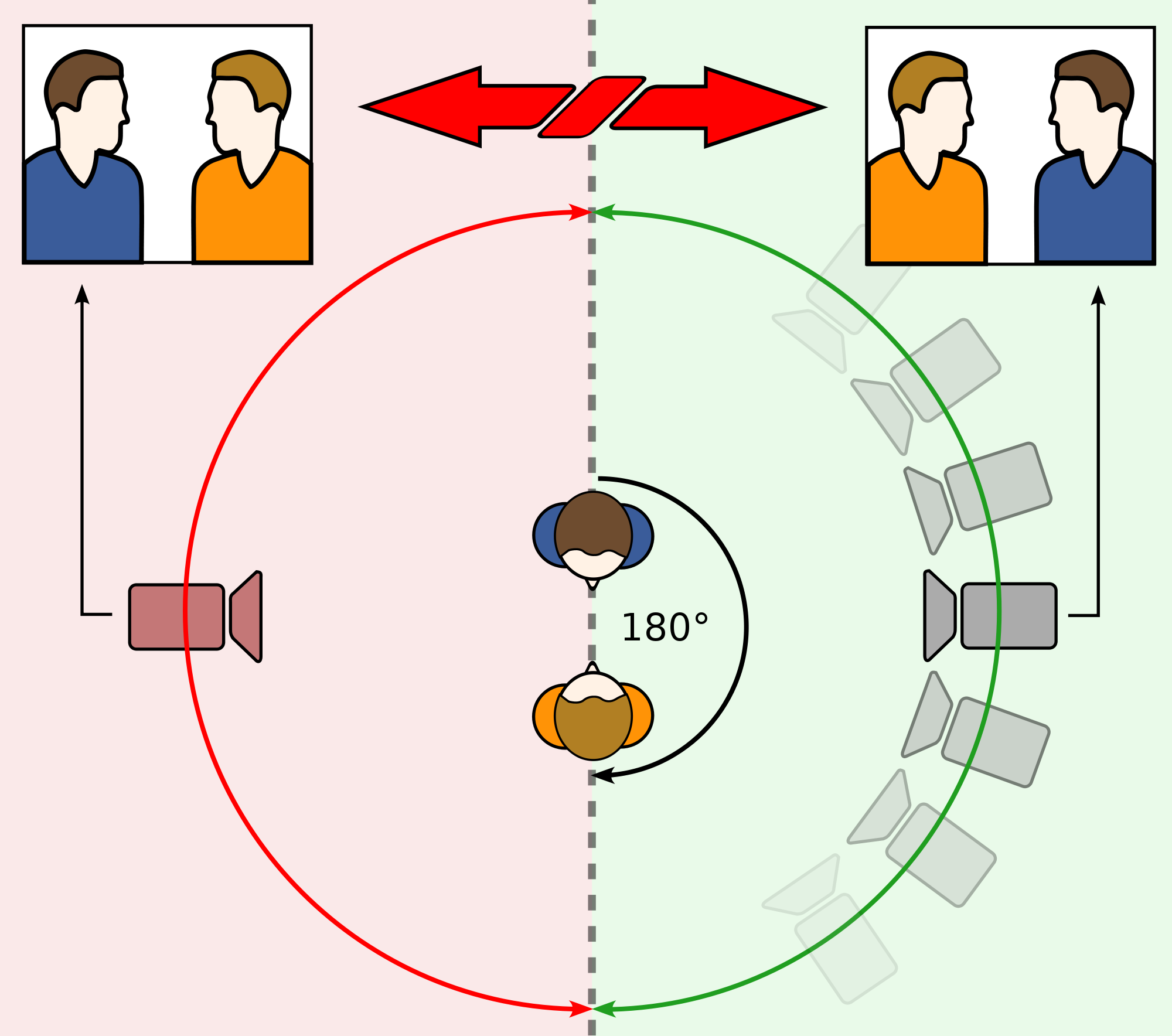 180 Degree Rule
Fast Cutting and Slow Cutting
Fast and Slow Cutting 
Slow cutting to create suspense 
A lot of people think that the tension created in scary movies is created by fast cutting.  Not true, it’s all about the slow cuts